Unit 3: National Party Conventions
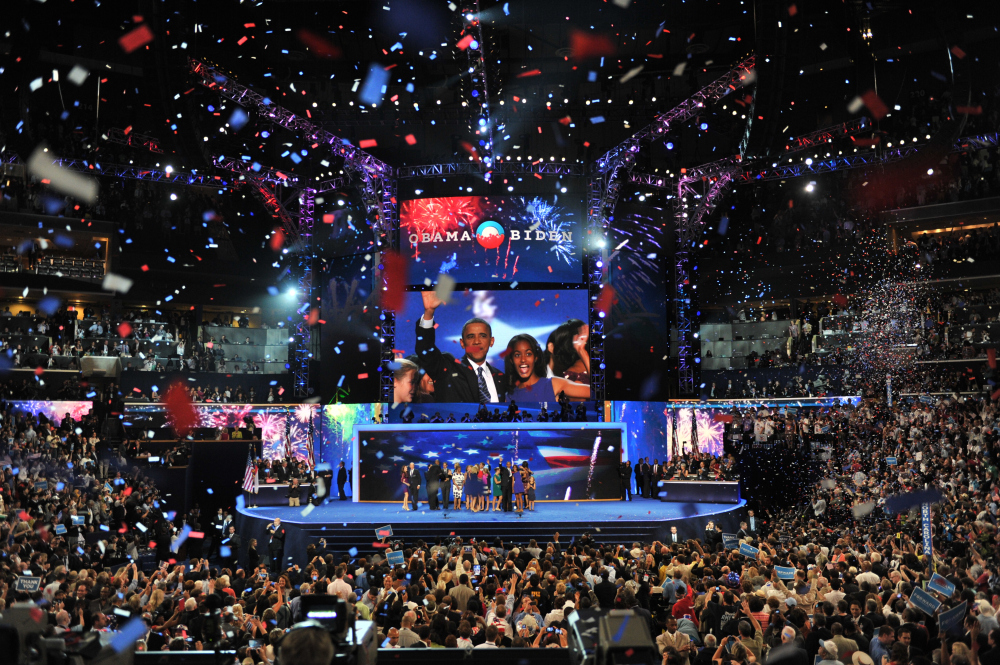 National Party Conventions represent the culmination of the Presidential Primary season/process.
Parties hold them for 4 days during July & August
They are attended by the delegates from all 50 states, who were chosen at the states’ primaries & caucuses (dates for the 2016 race start with the Iowa Caucus on January 3rd, officially ending with the Utah Primary on June 26th).
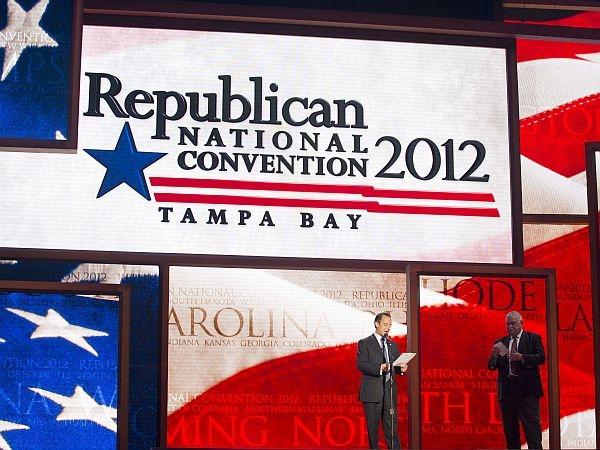 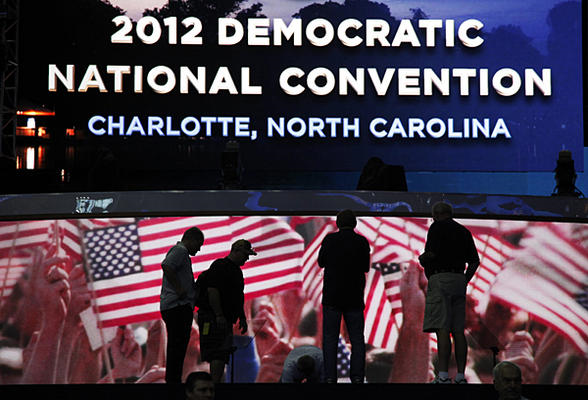 Formal Functions:
To select the Party’s presidential candidate: Prior to McGovern-Fraser reforms (1968), delegates literally made the decision by listening to final speeches and voting in the convention hall. Now delegates are ‘committed’ before they arrive to cast their votes. Given primaries & caucuses announce their results as they progress, it is now routinely clear who the winning candidate is before the convention, making the process now more a ‘coronation’ than an election.

To win: Candidates require an absolute majority of votes (in 2004 John Kerry needed 2162/4322 to win, however he had already secured ‘committed votes’ of 2000 delegates four months before the Convention met in Boston Massachusetts).

Confirmation: The convention confirms rather than selects the candidate. Critics say that this change has devalued to formal role of the party conventions. However, endorsement & confirmation is still needed as a signal for the election proper to commence (and devaluation claims are countered by the view that prior to the evolution of primaries, deals were brokered for the leadership in ‘smoke filled rooms’ by party elites.
Formal Functions (Contd.)
Selection of the Vice President: In reality the ‘running mate’ has, like the candidate, already been chosen before the convention by the Presidential nominee. They will be the ‘Joint Ticket’ that will race for the White House against the other parties ‘Joint Tickets’. e.g. in 2008 the young, inexperienced, foreign policy weak Obama chose Joe Biden to be his ‘running mate’, for his experience. While “liberal” Republican  John McCain chose party right-winger Sarah Palin to be his, in order to ‘balance the ticket’. Similarly in 2008, some wondered if the ‘dream ticket’ for the Democrats would be a reunion between Barak (as winner) and Hillary (who he beat after a long and bitter primary race… however, there can only be one bride at a wedding!).

Deciding the Party Platform: This is the US version of a manifesto. A document containing policies that the presidential candidate will pursue if elected. ‘Planks’ (policies) of the ‘platform’ are discussed/debated in  the hall. However in recent years this is rarely now a scene of disunity (a televisual age!), but more a commitment to idealistic goals (like democracy, freedom, maximising potential for US citizens/”the American dream” etc.). The emphasis is on not alienating voters (and being “all things to all people”!).


Triggering the Election: The formalities done, the conventions are also effectively the ‘starting gun’ for the presidential election itself.
Party Platforms: 2012
‘America, I believe we can build on the progress we've made and continue to fight for new jobs and new opportunities and new security for the middle class. I believe we can keep the promise of our founding, the idea that if you're willing to work hard, it doesn't matter who you are or where you come from or what you look like or where you love. It doesn't matter whether you're black or white or Hispanic or Asian or Native American or young or old or rich or poor, abled, disabled, gay or straight. You can make it here in America if you're willing to try.’
‘Everywhere I go in America, there are monuments that list those who have given their lives for America. There is no mention of their race, their party affiliation, or what they did for a living. They lived and died under a single flag, fighting for a single purpose. They pledged allegiance to the UNITED States of America. That America, that united America, can unleash an economy that will put Americans back to work, that will once again lead the world with innovation and productivity, and that will restore every father and mother's confidence that their children's future is brighter even than the past. That America, that united America, will preserve a military that is so strong, no nation would ever dare to test it. That America, that united America, will uphold the constellation of rights that were endowed by our Creator, and codified in our Constitution.’
Informal Functions:
Unifying the Party: Like the Democratic race of 2008, the National Conventions are still needed for re-unifying the party, after what can be a protracted and bitter race.
Enthusing the Party Faithful: (the ‘grass roots’) Ultimately parties need members and it is these volunteers that play a key role in winning elections.
Launching the Presidential Candidate: The Acceptance Speech remains the high point of the 4 days. Whilst its traditionally aimed at the party delegates and faithful, it’s guaranteed nationwide prime time coverage and is now really aimed at the wider electorate ( undecided & ‘swing voters’). Its success is closely monitored by polling groups & the parties, e.g. 
In 2012 results in the ABC/Post poll among registered voters and the CNN post-convention poll were similar to what the Gallup Poll showed in its tracking of the presidential contest. Obama led Romney, 50% to 44%, in a survey of voters taken Sept. 7-10 (after the Democratic convention) compared with a 47%to 46% edge in an Aug. 31-Sept. 3 poll following the Republican gathering.
So, to recap: https://www.youtube.com/watch?v=My_N1O6FwEY